ECE408 / CS483Applied Parallel ProgrammingLecture 27: Joint CUDA-MPI Programming (Part 2)
© David Kirk/NVIDIA and Wen-mei W. Hwu  ECE408/CS483/ECE498al, University of Illinois, 2007-2012
1
Vector Addition: Server Process (I)
void data_server(unsigned int vector_size) {
	int np, num_nodes = np – 1, first_node = 0, last_node = np - 2;
	unsigned int num_bytes  = vector_size * sizeof(float);
	float *input_a = 0, *input_b = 0, *output = 0;
	
	/* Set MPI Communication Size */
	MPI_Comm_size(MPI_COMM_WORLD, &np);
	
	/* Allocate input data */
	input_a = (float *)malloc(num_bytes);
	input_b = (float *)malloc(num_bytes);
	output = (float *)malloc(num_bytes);
	if(input_a == NULL || input_b == NULL || output == NULL) {
		printf(“Server couldn't allocate memory\n");
		MPI_Abort( MPI_COMM_WORLD, 1 );
	}	
	/* Initialize input data */
	random_data(input_a, vector_size , 1, 10);
	random_data(input_b, vector_size , 1, 10);
© David Kirk/NVIDIA and Wen-mei W. Hwu  ECE408/CS483/ECE498al, University of Illinois, 2007-2012
2
Vector Addition: Server Process (II)
/* Send data to compute nodes */
	float *ptr_a = input_a;
	float *ptr_b = input_b;
	
	for(int process = 1; process < last_node; process++) {
		MPI_Send(ptr_a, vector_size / num_nodes, MPI_FLOAT, 
				process, DATA_DISTRIBUTE, MPI_COMM_WORLD);
		ptr_a += vector_size / num_nodes;

		MPI_Send(ptr_b, vector_size / num_nodes, MPI_FLOAT, 
				process, DATA_DISTRIBUTE, MPI_COMM_WORLD);
		ptr_b += vector_size / num_nodes;
	}
	
	/* Wait for nodes to compute */
	MPI_Barrier(MPI_COMM_WORLD);
© David Kirk/NVIDIA and Wen-mei W. Hwu  ECE408/CS483/ECE498al, University of Illinois, 2007-2012
3
Vector Addition: Server Process (III)
/* Wait for previous communications */ 	MPI_Barrier(MPI_COMM_WORLD);
	
	/* Collect output data */
	MPI_Status status;
	for(int process = 0; process < num_nodes; process++) {
		MPI_Recv(output + process * num_points / num_nodes,
			num_points / num_comp_nodes, MPI_REAL, process,
			DATA_COLLECT, MPI_COMM_WORLD, &status );
	}
	
	/* Store output data */
	store_output(output, dimx, dimy, dimz);

	/* Release resources */
	free(input);
	free(output);
}
© David Kirk/NVIDIA and Wen-mei W. Hwu  ECE408/CS483/ECE498al, University of Illinois, 2007-2012
4
Vector Addition: Compute Process (I)
void compute_node(unsigned int vector_size ) {
	int np;
	unsigned int num_bytes = vector_size * sizeof(float);
	float *input_a, *input_b, *output;
	MPI_Status status;

	MPI_Comm_size(MPI_COMM_WORLD, &np);
	int server_process = np - 1;

	/* Alloc host memory */
	input_a = (float *)malloc(num_bytes);
	input_b = (float *)malloc(num_bytes);
	output = (float *)malloc(num_bytes);

	/* Get the input data from server process */
	MPI_Recv(input_a, vector_size, MPI_FLOAT, server_process,
			DATA_DISTRIBUTE, MPI_COMM_WORLD, &status);
	MPI_Recv(input_b, vector_size, MPI_FLOAT, server_process,
			DATA_DISTRIBUTE, MPI_COMM_WORLD, &status);
© David Kirk/NVIDIA and Wen-mei W. Hwu  ECE408/CS483/ECE498al, University of Illinois, 2007-2012
5
MPI Barriers
int MPI_Barrier (MPI_Comm comm)
Comm: Communicator (handle)

Blocks the caller until all group members have called it; the call returns at any process only after all group members have entered the call.
© David Kirk/NVIDIA and Wen-mei W. Hwu  ECE408/CS483/ECE498al, University of Illinois, 2007-2012
6
MPI Barriers
Wait until all other processes in the MPI group reach the same barrier
All processes are executing Do_Stuff() 
Some processes reach the barrierand the wait in the barrieruntil all reach the barrier
Example Code

Do_stuff();

MPI_Barrier();

Do_more_stuff();
Node
Node
Node
Node
© David Kirk/NVIDIA and Wen-mei W. Hwu  ECE408/CS483/ECE498al, University of Illinois, 2007-2012
7
Vector Addition: Compute Process (II)
/* Compute the partial vector addition */
	for(int i = 0; i < vector_size; ++i) {
		output[i] = input_a[i] + input_b[i];
	}

	/* Report to barrier after computation is done*/ 	
	MPI_Barrier(MPI_COMM_WORLD);
	
	
	/* Send the output */
	MPI_Send(output, vector_size, MPI_FLOAT,
			server_process, DATA_COLLECT, MPI_COMM_WORLD);
	
	/* Release memory */
	free(input_a);
	free(input_b);
	free(output);
}
© David Kirk/NVIDIA and Wen-mei W. Hwu  ECE408/CS483/ECE498al, University of Illinois, 2007-2012
8
Adding CUDA to MPI
© David Kirk/NVIDIA and Wen-mei W. Hwu  ECE408/CS483/ECE498al, University of Illinois, 2007-2012
9
Vector Addition: CUDA Process (I)
void compute_node(unsigned int vector_size ) {
	int np;
	unsigned int num_bytes = vector_size * sizeof(float);
	float *input_a, *input_b, *output;
	MPI_Status status;

	MPI_Comm_size(MPI_COMM_WORLD, &np);
	int server_process = np - 1;

	/* Allocate memory */
	gmacMalloc((void **)&input_a, num_bytes);
	gmacMalloc((void **)&input_b, num_bytes);
	gmacMalloc((void **)&output, num_bytes);

	/* Get the input data from server process */
	MPI_Recv(input_a, vector_size, MPI_FLOAT, server_process,
			DATA_DISTRIBUTE, MPI_COMM_WORLD, &status);
	MPI_Recv(input_b, vector_size, MPI_FLOAT, server_process,
			DATA_DISTRIBUTE, MPI_COMM_WORLD, &status);
© David Kirk/NVIDIA and Wen-mei W. Hwu  ECE408/CS483/ECE498al, University of Illinois, 2007-2012
10
Vector Addition: CUDA Process (II)
/* Compute the partial vector addition */
	dim3 Db(BLOCK_SIZE);
	dim3 Dg((vector_size + BLOCK_SIZE – 1) / BLOCK_SIZE);
	vector_add_kernel<<<Dg, Db>>>(gmacPtr(output), gmacPtr(input_a), 
								gmacPtr(input_b), vector_size);
	gmacThreadSynchronize();

	/* Send the output */
	MPI_Send(output, vector_size, MPI_FLOAT,
			server_process, DATA_COLLECT, MPI_COMM_WORLD);
	
	/* Release device memory */
	gmacFree(d_input_a);
	gmacFree(d_input_b);
	gmacFree(d_output);
}
© David Kirk/NVIDIA and Wen-mei W. Hwu  ECE408/CS483/ECE498al, University of Illinois, 2007-2012
11
A Typical Wave Propagation Application
Do T = 0, Tmax
Insert Source 
(e.g. acoustic wave)
Stencil Computation to compute Laplacian
Time Integration
Absorbing Boundary Conditions
T == Tmax
© David Kirk/NVIDIA and Wen-mei W. Hwu  ECE408/CS483/ECE498al, University of Illinois, 2007-2012
12
Review of Stencil Computations
Boundary Conditions
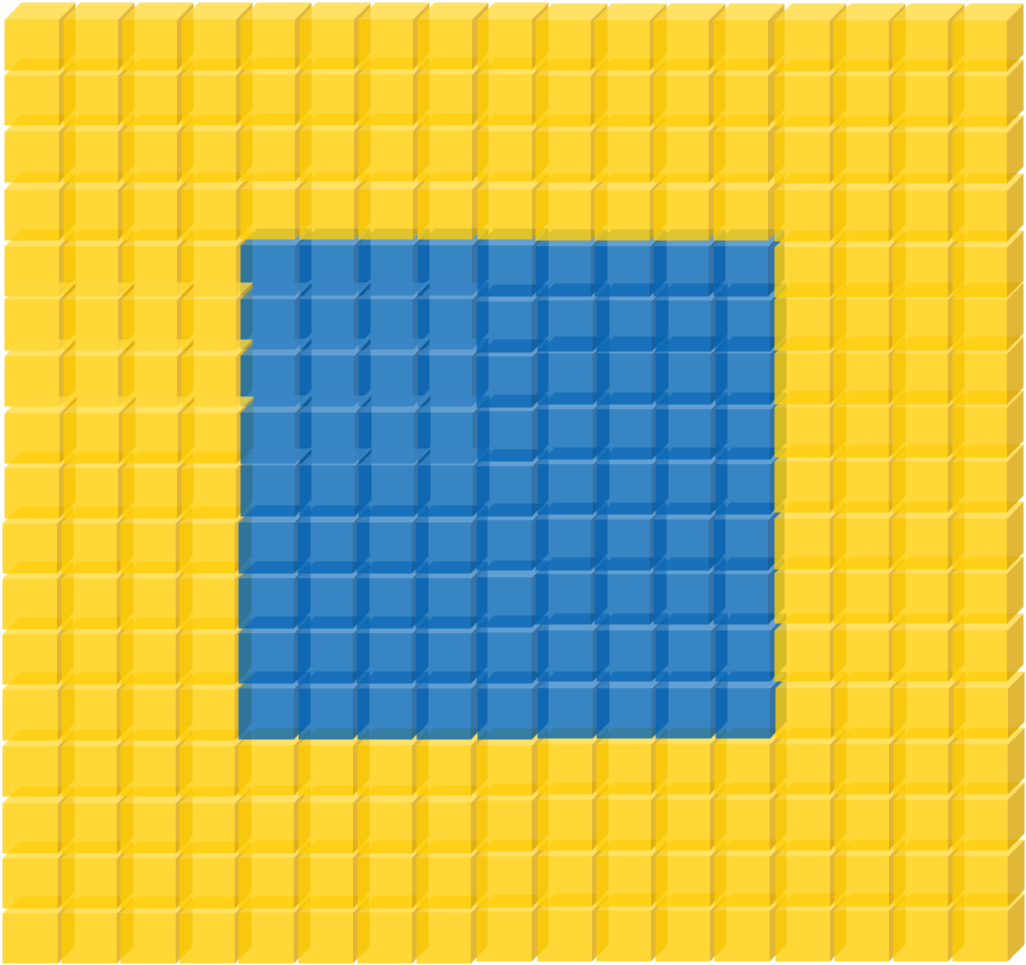 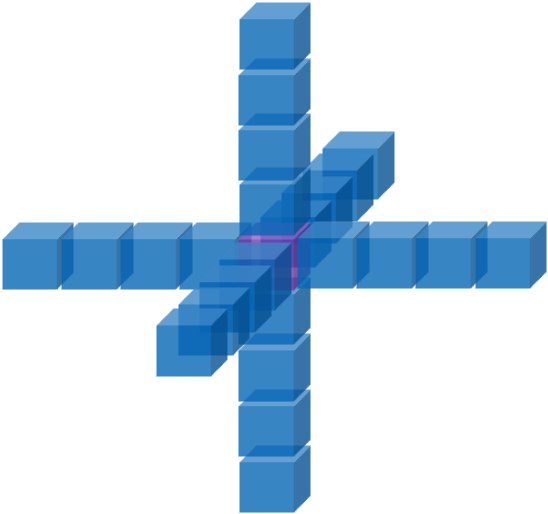 Laplacian and Time Integration
© David Kirk/NVIDIA and Wen-mei W. Hwu  ECE408/CS483/ECE498al, University of Illinois, 2007-2012
13
Wave Propagation: Kernel Code
/* Coefficients used to calculate the laplacian */
__constant__ float coeff[5];

__global__ void wave_propagation(float *next, float *in, 
									float *prev, float *velocity, dim3 dim)
{
	unsigned x = threadIdx.x + blockIdx.x * blockDim.x;
	unsigned y = threadIdx.y + blockIdx.y * blockDim.y;
	unsigned z = threadIdx.z + blockIdx.z * blockDim.z;

	/* Point index in the input and output matrixes */
	unsigned n = x + y * dim.z + z * dim.x * dim.y;

	/* Only compute for points within the matrixes */
	if(x < dim.x && y < dim.y && z < dim.z) {

		/* Calculate the contribution of each point to the laplacian */
		float laplacian = coeff[0] + in[n];
© David Kirk/NVIDIA and Wen-mei W. Hwu  ECE408/CS483/ECE498al, University of Illinois, 2007-2012
14
Wave Propagation: Kernel Code
for(int i = 1; i < 5; ++i) {
			laplacian += coeff[i] * 
							(in[n – i] + /* Left */
							in[n + i] + /* Right */
							in[n – i * dim.x] + /* Top */
							in[n + I * dim.x] + /* Bottom */
							in[n – i * dim.x * dim.y] + /* Behind */
							in[n + i * dim.x * dim.y]);  /* Front */
		}
		
		/* Time integration */
		next[n] = velocity[n] * laplacian + 2 * in[n] – prev[n];
	}
}
© David Kirk/NVIDIA and Wen-mei W. Hwu  ECE408/CS483/ECE498al, University of Illinois, 2007-2012
15
Stencil Domain Decomposition
Volumes are split into tiles (along the Z-axis)
3D-Stencil introduces data dependencies
D4
D2
x
y
z
D1
D3
© David Kirk/NVIDIA and Wen-mei W. Hwu  ECE408/CS483/ECE498al, University of Illinois, 2007-2012
16
Wave Propagation: Main Process
int main(int argc, char *argv[]) {
	int pad = 0, dimx  = 480+pad, dimy  = 480, dimz  = 400, nreps = 100;
	int pid=-1, np=-1;

	MPI_Init(&argc, &argv);
	MPI_Comm_rank(MPI_COMM_WORLD, &pid);
	MPI_Comm_size(MPI_COMM_WORLD, &np);

	if(np < 3) {
		if(0 == pid) printf(“Nedded 3 or more processes.\n");
		MPI_Abort( MPI_COMM_WORLD, 1 ); return 1;
	}
	if(pid < np - 1)
		compute_node(dimx, dimy, dimz / (np - 1), nreps);
	else
		data_server( dimx,dimy,dimz, nreps );

	MPI_Finalize();
	return 0;
}
© David Kirk/NVIDIA and Wen-mei W. Hwu  ECE408/CS483/ECE498al, University of Illinois, 2007-2012
17
Stencil Code: Server Process (I)
void data_server(int dimx, int dimy, int dimz, int nreps) {
	int np, num_comp_nodes = np – 1, first_node = 0, last_node = np - 2;
	unsigned int num_points = dimx * dimy * dimz;
	unsigned int num_bytes  = num_points * sizeof(float);
	float *input=0, *output = NULL, *velocity = NULL;
	/* Set MPI Communication Size */
	MPI_Comm_size(MPI_COMM_WORLD, &np);
	/* Allocate input data */
	input = (float *)malloc(num_bytes);
	output = (float *)malloc(num_bytes);
	velocity = (float *)malloc(num_bytes);
	if(input == NULL || output == NULL || velocity == NULL) {
		printf(“Server couldn't allocate memory\n");
		MPI_Abort( MPI_COMM_WORLD, 1 );
	}
	/* Initialize input data and velocity */
	random_data(input, dimx, dimy ,dimz , 1, 10);
	random_data(velocity, dimx, dimy ,dimz , 1, 10);
© David Kirk/NVIDIA and Wen-mei W. Hwu  ECE408/CS483/ECE498al, University of Illinois, 2007-2012
18
Stencil Code: Server Process (II)
/* Calculate number of shared points */
	int edge_num_points = dimx * dimy * (dimz / num_comp_nodes + 4);
	int int_num_points  = dimx * dimy * (dimz / num_comp_nodes + 8);
	float *input_send_address = input;

	/* Send input data to the first compute node */
	MPI_Send(send_address, edge_num_points, MPI_REAL, first_node,
			DATA_DISTRIBUTE, MPI_COMM_WORLD );
	send_address += dimx * dimy * (dimz / num_comp_nodes - 4);

	/* Send input data to "internal" compute nodes */
	for(int process = 1; process < last_node; process++) {
		MPI_Send(send_address, int_num_points, MPI_FLOAT, process,
				DATA_DISTRIBUTE, MPI_COMM_WORLD);
		send_address += dimx * dimy * (dimz / num_comp_nodes);
	}
	
	/* Send input data to the last compute node */
	MPI_Send(send_address, edge_num_points, MPI_REAL, last_node,
			DATA_DISTRIBUTE, MPI_COMM_WORLD);
© David Kirk/NVIDIA and Wen-mei W. Hwu  ECE408/CS483/ECE498al, University of Illinois, 2007-2012
19
Stencil Code: Server Process (II)
float *velocity_send_address = velocity;

	/* Send velocity data to compute nodes */
	for(int process = 0; process < last_node + 1; process++) {
		MPI_Send(send_address, edge_num_points, MPI_FLOAT, process,
				DATA_DISTRIBUTE, MPI_COMM_WORLD);
		send_address += dimx * dimy * (dimz / num_comp_nodes);
	}

	/* Wait for nodes to compute */
	MPI_Barrier(MPI_COMM_WORLD);

	/* Collect output data */
	MPI_Status status;
	for(int process = 0; process < num_comp_nodes; process++)
		MPI_Recv(output + process * num_points / num_comp_nodes,
			num_points / num_comp_nodes, MPI_FLOAT, process,
			DATA_COLLECT, MPI_COMM_WORLD, &status );
	}
© David Kirk/NVIDIA and Wen-mei W. Hwu  ECE408/CS483/ECE498al, University of Illinois, 2007-2012
20
Stencil Code: Server Process (III)
/* Store output data */
	store_output(output, dimx, dimy, dimz);

	/* Release resources */
	free(input);
	free(velocity);
	free(output);
}
© David Kirk/NVIDIA and Wen-mei W. Hwu  ECE408/CS483/ECE498al, University of Illinois, 2007-2012
21
Stencil Code: Compute Process (I)
void compute_node_stencil(int dimx, int dimy, int dimz, int nreps ) {
	int np, pid;
	MPI_Comm_rank(MPI_COMM_WORLD, &pid);
	MPI_Comm_size(MPI_COMM_WORLD, &np);

	unsigned int num_points       = dimx * dimy * (dimz + 8);
	unsigned int num_bytes        = num_points * sizeof(float);
	unsigned int num_ghost_points = 4 * dimx * dimy;
	unsigned int num_ghost_bytes  = num_ghost_points * sizeof(float);

	int left_ghost_offset   = 0;
	int right_ghost_offset  = dimx * dimy * (4 + dimz);

	float *input = NULL, *output = NULL, *prev = NULL, *v = NULL;

	/* Allocate device memory for input and output data */
	gmacMalloc((void **)&input,  num_bytes);
	gmacMalloc((void **)&output, num_bytes);
	gmacMalloc((void **)&prev, num_bytes);
	gmacMalloc((void **)&v, num_bytes);
© David Kirk/NVIDIA and Wen-mei W. Hwu  ECE408/CS483/ECE498al, University of Illinois, 2007-2012
22
Stencil Code: Compute Process (II)
MPI_Status status;
	int left_neighbor  = (pid > 0) ? (pid - 1) : MPI_PROC_NULL;
	int right_neighbor = (pid < np - 2) ? (pid + 1) : MPI_PROC_NULL;
	int server_process = np - 1;

	/* Get the input data from server process */
	float *rcv_address = input + num_ghost_points * (0 == pid);
	MPI_Recv(rcv_address, num_points, MPI_FLOAT, server_process,
			DATA_DISTRIBUTE, MPI_COMM_WORLD, &status );

	/* Get the velocity data from server process */
	rcv_address = h_v + num_ghost_points * (0 == pid);
	MPI_Recv(rcv_address, num_points, MPI_FLOAT, server_process,
			DATA_DISTRIBUTE, MPI_COMM_WORLD, &status );
© David Kirk/NVIDIA and Wen-mei W. Hwu  ECE408/CS483/ECE498al, University of Illinois, 2007-2012
23
Questions?
© David Kirk/NVIDIA and Wen-mei W. Hwu  ECE408/CS483/ECE498al, University of Illinois, 2007-2012
24